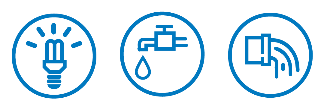 من أجل أشغال صيانة شبكة الكهرباء
إعلان عن انقطاع التيار الكهربائي
www.srm-ms.ma
في إطار التحسين المستمر لجودة خدماتنا، تعلن الشركة الجهوية متعددة الخدمات مراكش أسفي إلى علم زبناء جهة مراكش- آسفي أنه سيتم برمجة أشغال صيانة شبكة الكهرباء ما سينتج عنه  قطع التزويد بالتيار الكهربائي حسب البرنامج التالي :
وإذ تشكر الشركة زبنائها الكرام على حسن تفهمهم وتذكر في الوقت ذاته أنها تعمل جاهدة على تأمين تزويدكم بالتيار الكهربائي، كما تنصح زبنائها الكرام باتخاذ الاحتياطات الضرورية، حيث يمكن إعادة التزويد قبل الساعة المحددة أعلاه و دون سابق إنذار.
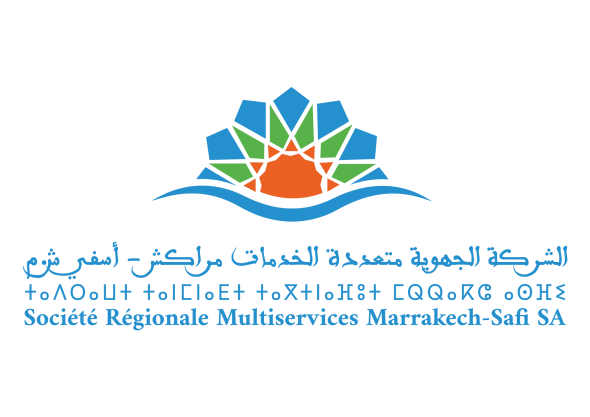 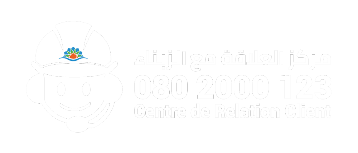